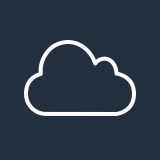 AWS Cloud
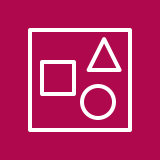 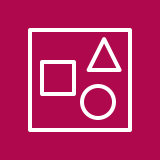 Organization Management Account
Audit Account
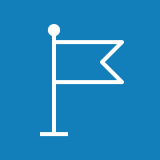 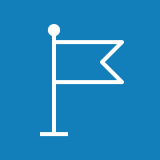 Home Region
2.0
Home Region
1.0
1.6
1.5
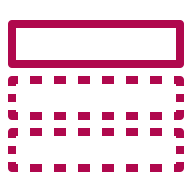 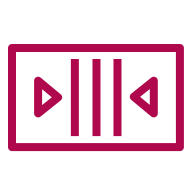 2.1
1.1
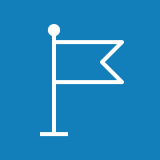 Region 1
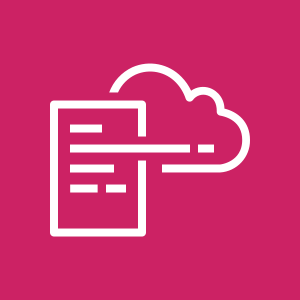 DLQ
Alarm Topic
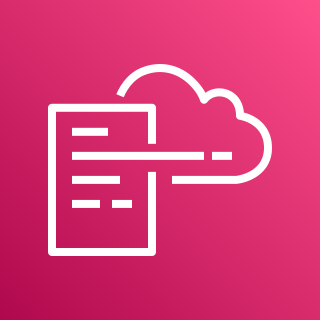 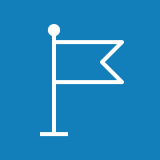 Region 2
AWS CloudFormation
Region 1
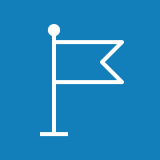 AWS CloudFormation
Region n
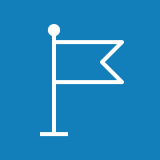 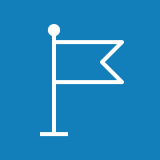 Region 2
2.3
2.2
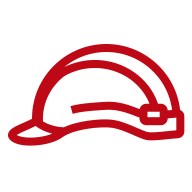 1.3
1.7
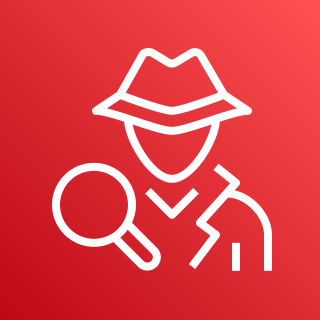 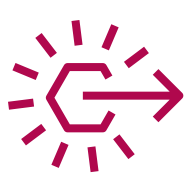 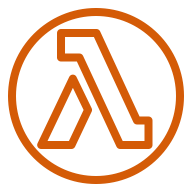 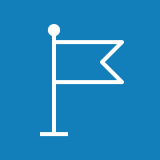 Region n
Configuration 
Role
1.10
Detective
Lambda Function
Regional Event Rules
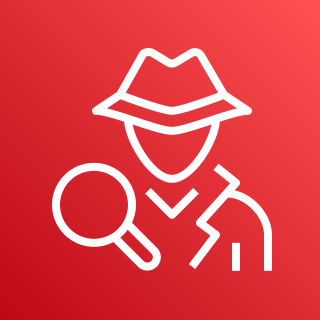 Detective
All Existing and Future Organization Member Accounts
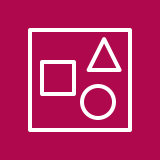 1.9
1.8
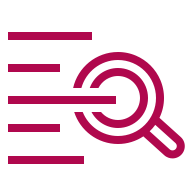 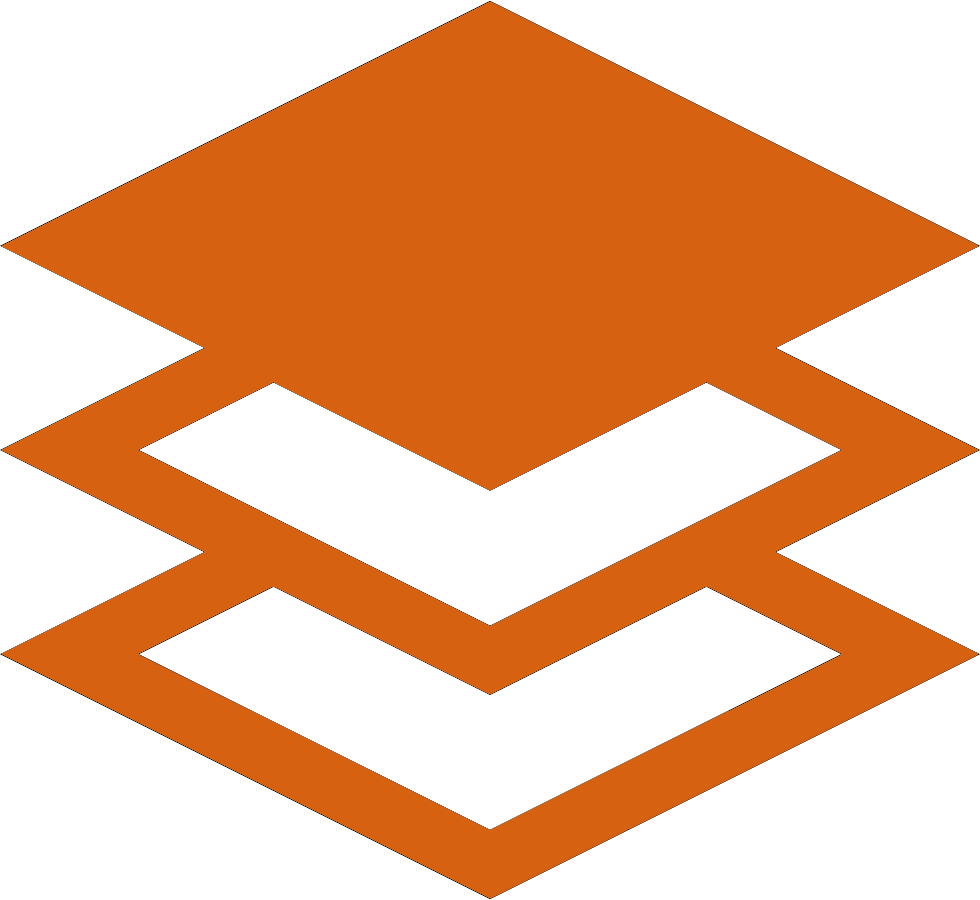 3.0
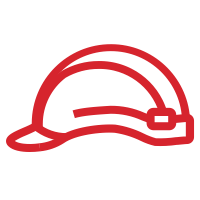 1.2
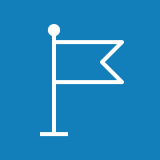 Home Region
CloudWatch Log Group
Lambda
Layer
IAM Roles
3.1
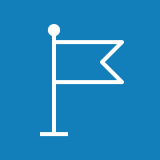 Region 1
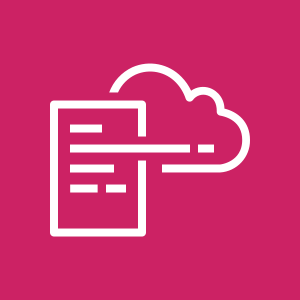 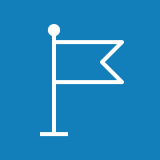 Region 2
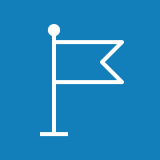 Global Region
AWS CloudFormation
Region n
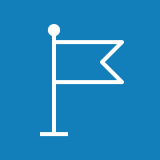 1.4
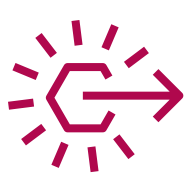 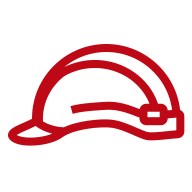 3.2
3.3
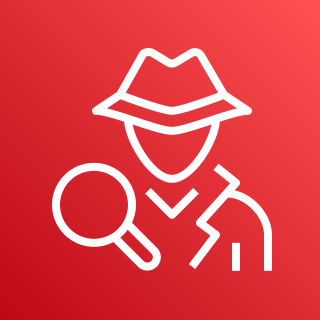 Configuration 
Role
Global Event Rules
Detective
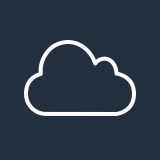 AWS Cloud
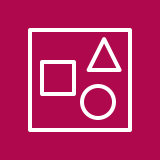 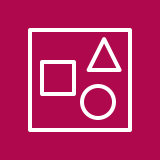 Organization Management Account
Audit Account
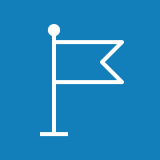 2.0
Home Region
1.0
2.1
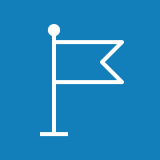 Region 1
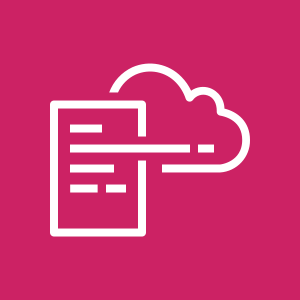 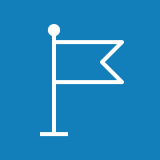 Home Region
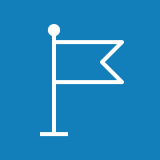 Region 2
1.4
1.5
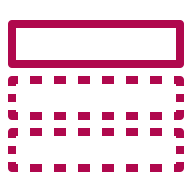 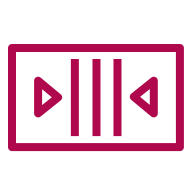 AWS CloudFormation
Region n
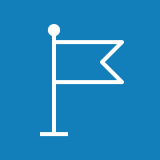 1.1
DLQ
Alarm Topic
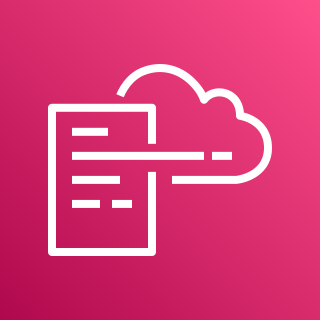 2.3
2.2
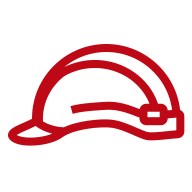 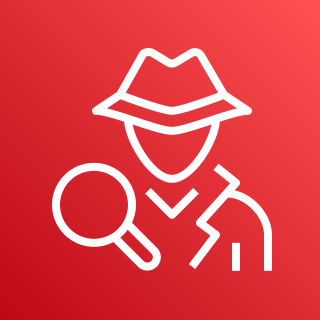 AWS CloudFormation
Region 1
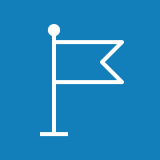 Configuration 
Role
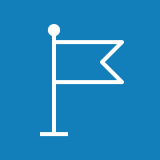 Region 2
Detective
1.3
1.6
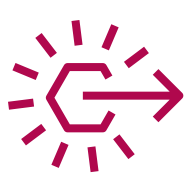 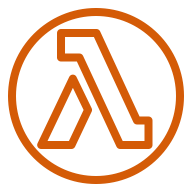 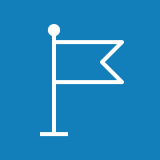 Region n
All Existing and Future Organization Member Accounts
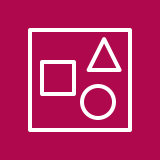 1.9
Compliance Event Rule
Lambda Function
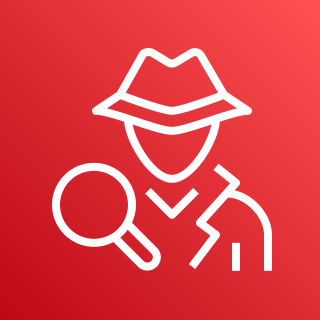 3.0
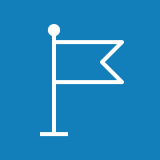 Home Region
Detective
1.8
1.7
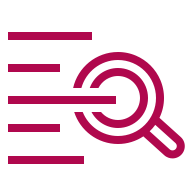 3.1
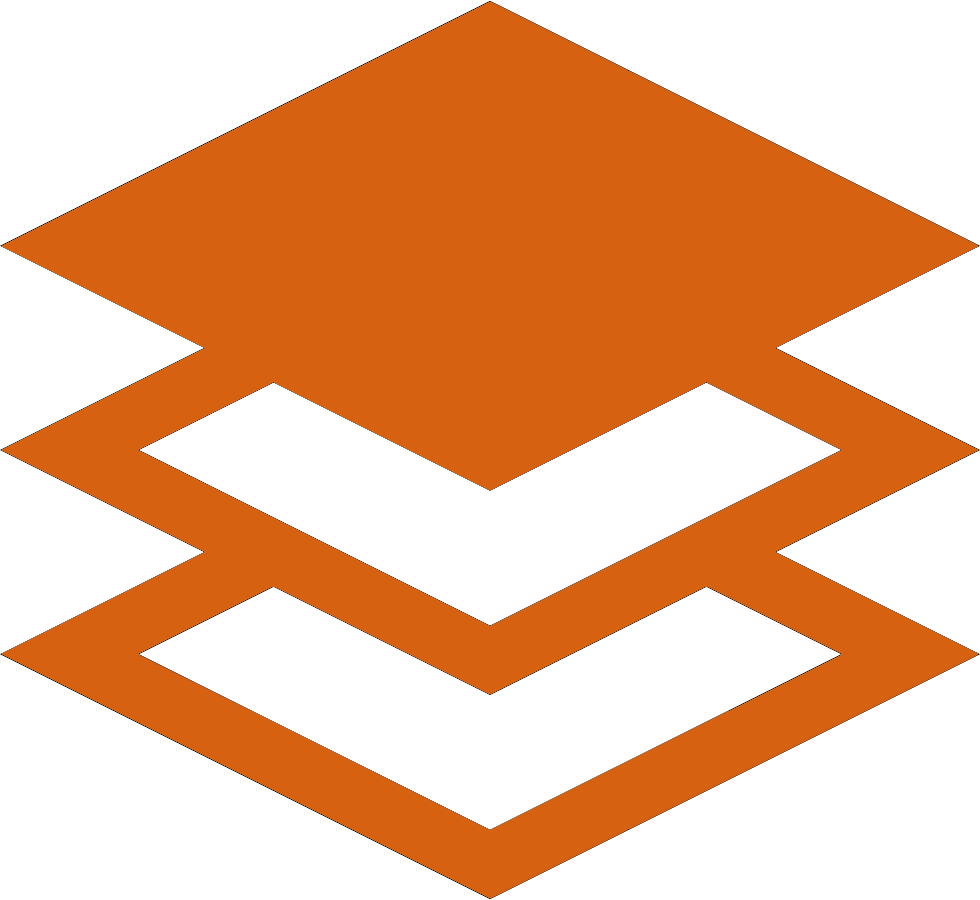 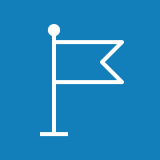 Region 1
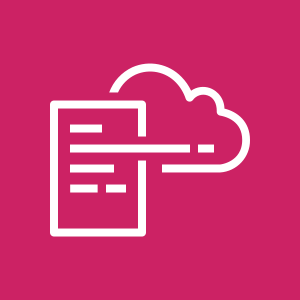 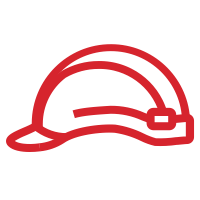 1.2
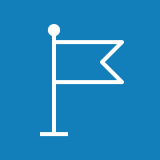 Region 2
CloudWatch Log Group
Lambda
Layer
AWS CloudFormation
IAM Roles
Region n
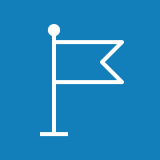 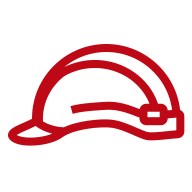 3.2
3.3
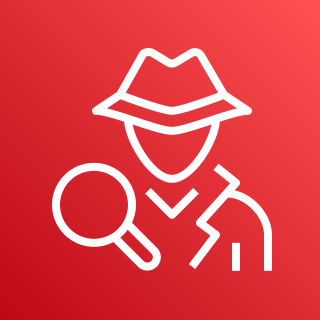 Configuration 
Role
Detective